Влияние ИКТ технологий на повышение учебной и творческой мотивации учащихся
Английская пословица гласит:
«Я услышал – и забыл, 
я увидел – и запомнил».
1. Развитие личности обучаемого, подготовка к самостоятельной продуктивной деятельности в условиях информационного общества через:
развитие конструктивного, алгоритмического мышления, благодаря особенностям общения с компьютером;
развитие творческого мышления;
формирование информационной культуры, умений осуществлять обработку информации.
2. Реализация социального заказа, обусловленного информатизацией современного общества:
подготовка обучаемых средствами информационных технологий к самостоятельной познавательной деятельности.
3. Мотивация учебно-воспитательного процесса:
повышение качества и эффективности процесса обучения за счет реализации возможностей информационных технологий;
выявление и использование стимулов активизации познавательной деятельности.
Преимущества для учителя в использовании мультимедийных средств несомненное:
позволяет разнообразить любое занятие;
позволяет проверять задания, сделанные во время занятия, не затрачивая при этом много времени и сил и упрощая проверку усвоенного материала;
вдохновляет на поиск новых подходов к обучению, стимулируетпрофессиональный рост;
можно обращаться к всевозможным ресурсам;
позволяет экономить время на уроке;
Преимущества для учителя в использовании мультимедийных средств несомненное:
делает занятия интересными и развивает мотивацию;
предоставляет больше возможностей для участия в коллективной работе, развития личных и социальных навыков;
учащиеся начинают понимать более сложный материал в результате более ясной,  эффективной и динамичной подачи материала.
ученики начинают работать более творчески и становятся уверенными в себе.
Литературное чтение
Обучение грамоте
Обучение грамоте
Обучение грамоте
Обучение грамоте
Сочинение по картине Игоря Иммануиловича Грабаря «Февральская лазурь»
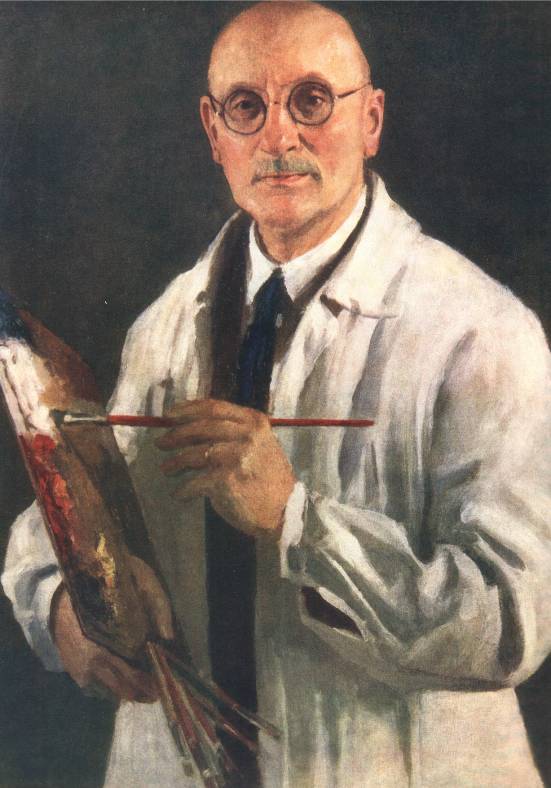 Игорь Эммануилович Грабарь
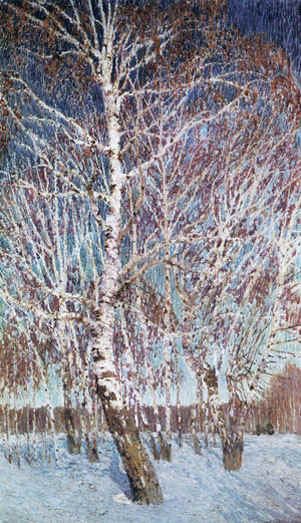 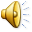 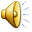 Русский язык
Русский язык
Русский язык
Русский язык
Русский язык
Русский язык
Тема урока
Число и цифра  9
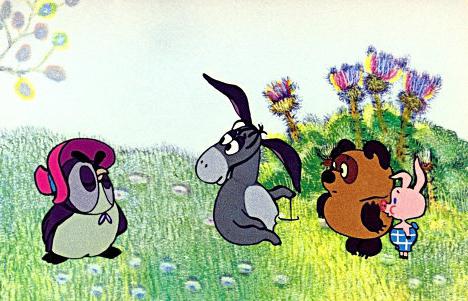 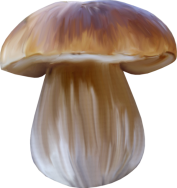 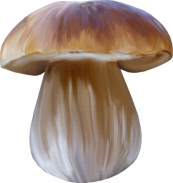 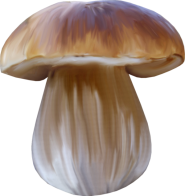 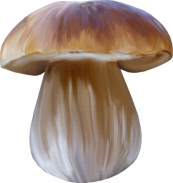 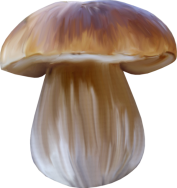 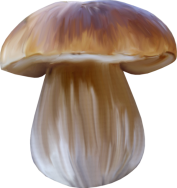 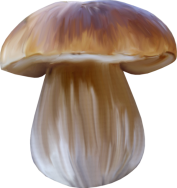 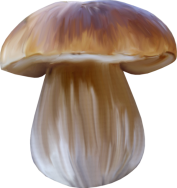 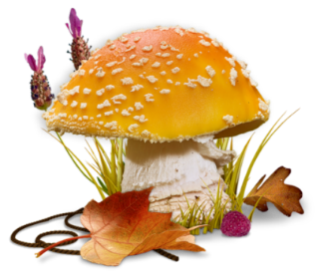 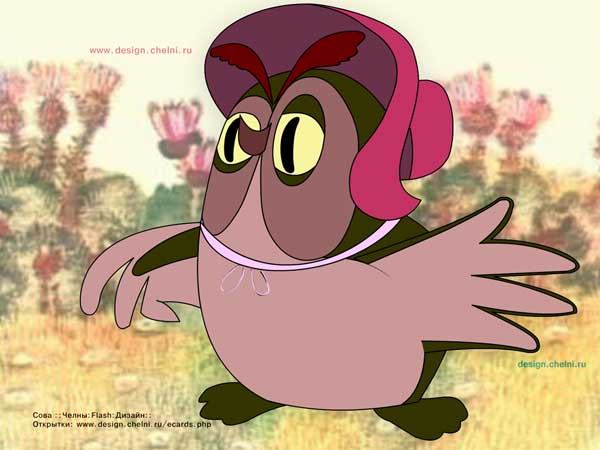 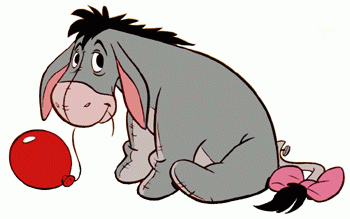 Математика
Математика
Мир вокруг нас
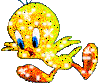 Где зимуют птицы
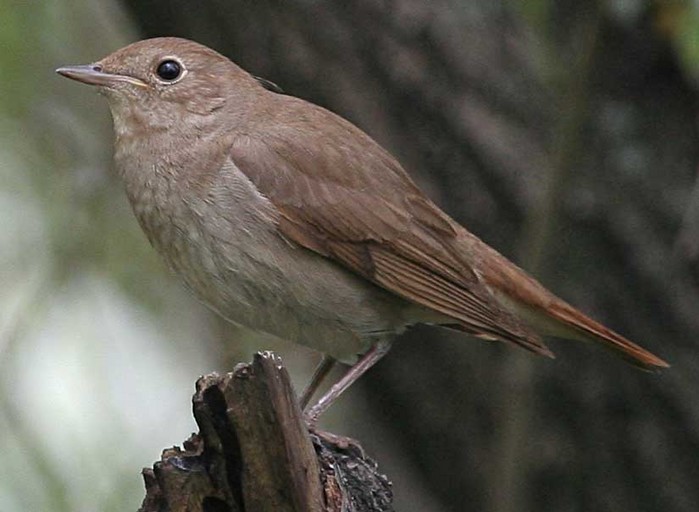 соловей
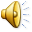 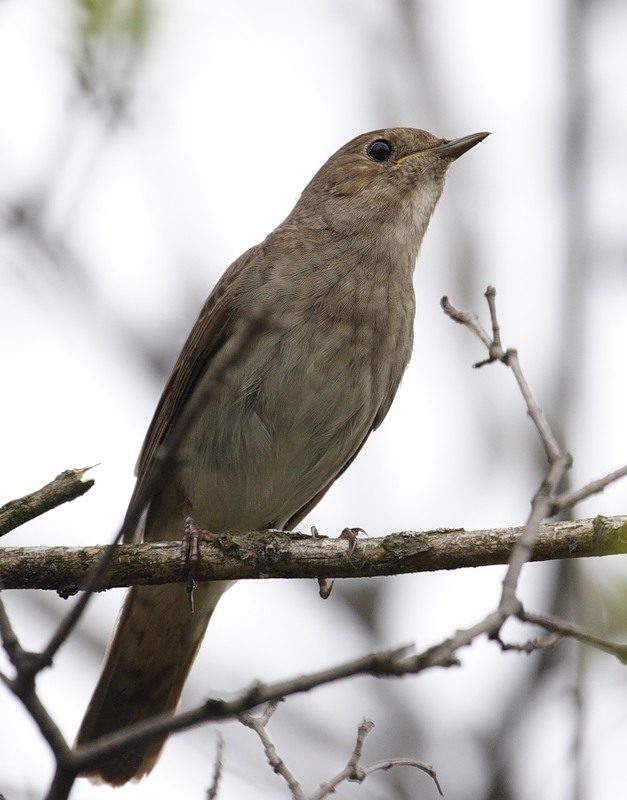 Соловей — знаменитый певец наших лесов.
	Окрашена эта птичка скромно. Она коричневато-буро-сероватого цвета с рыжинками, большими темными глазами и длинными тонкими ножками.
	Соловей прилетает к нам поздно — в середине мая и начинает петь. Поет соловей месяца полтора, пока у него не появятся птенцы. Еще раз можно услышать соловьев осенью, когда они собираются в стаи. Но это уже не песни, а птичьи разговоры перед отлетом.
	Улетают соловьи всегда вечером, а прилетают весной всегда ночью.
Окружающий мир
Окружающий мир
Клоунада
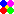 КЛОУНА'ДА -  Цирковой номер с участием клоунов
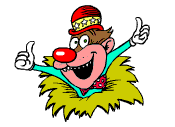 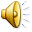 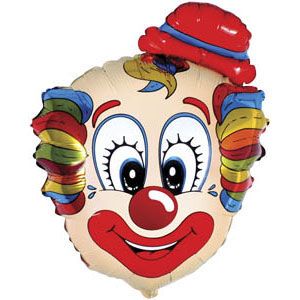 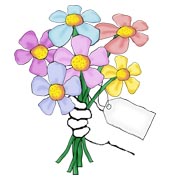 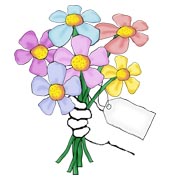 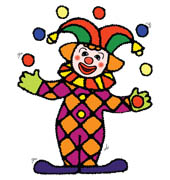 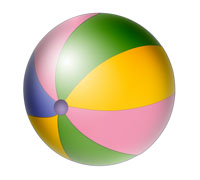 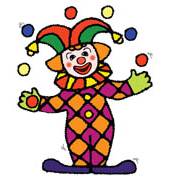 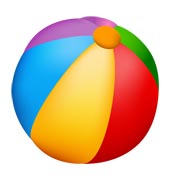 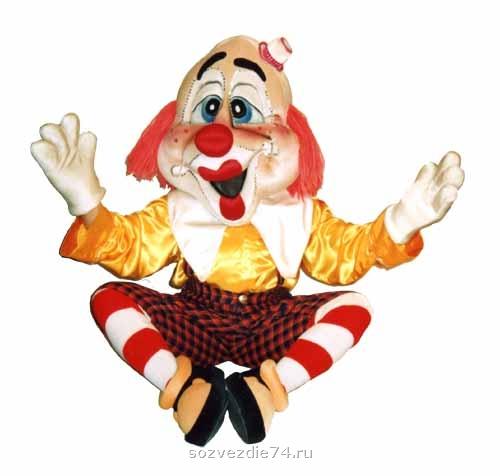 Молодцы!
Проектная работаученика 1 а классаЛитвинова Егора
« Поиграем 
в «Цап - царапки»
Материалы необходимые для работы:
- белый картон;
- гуашь;
- кисточка;
- восковая свеча;
- ручка, которая уже перестала писать.
Взаимодействие с родителями
Использование ИКТ на уроке позволяет:
активизировать познавательную деятельность учащихся; 
обеспечить высокую степень дифференциации обучения при личностно-ориентированном подходе;
повысить объем выполняемой работы на занятии; 
улучшить контроль знаний; 
сформировать навыки исследовательской деятельности; 
обеспечить доступ к справочным материалам, электронным библиотекам и другим информационным ресурсам.
Спасибо за внимание!